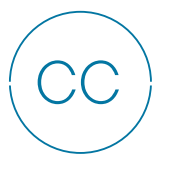 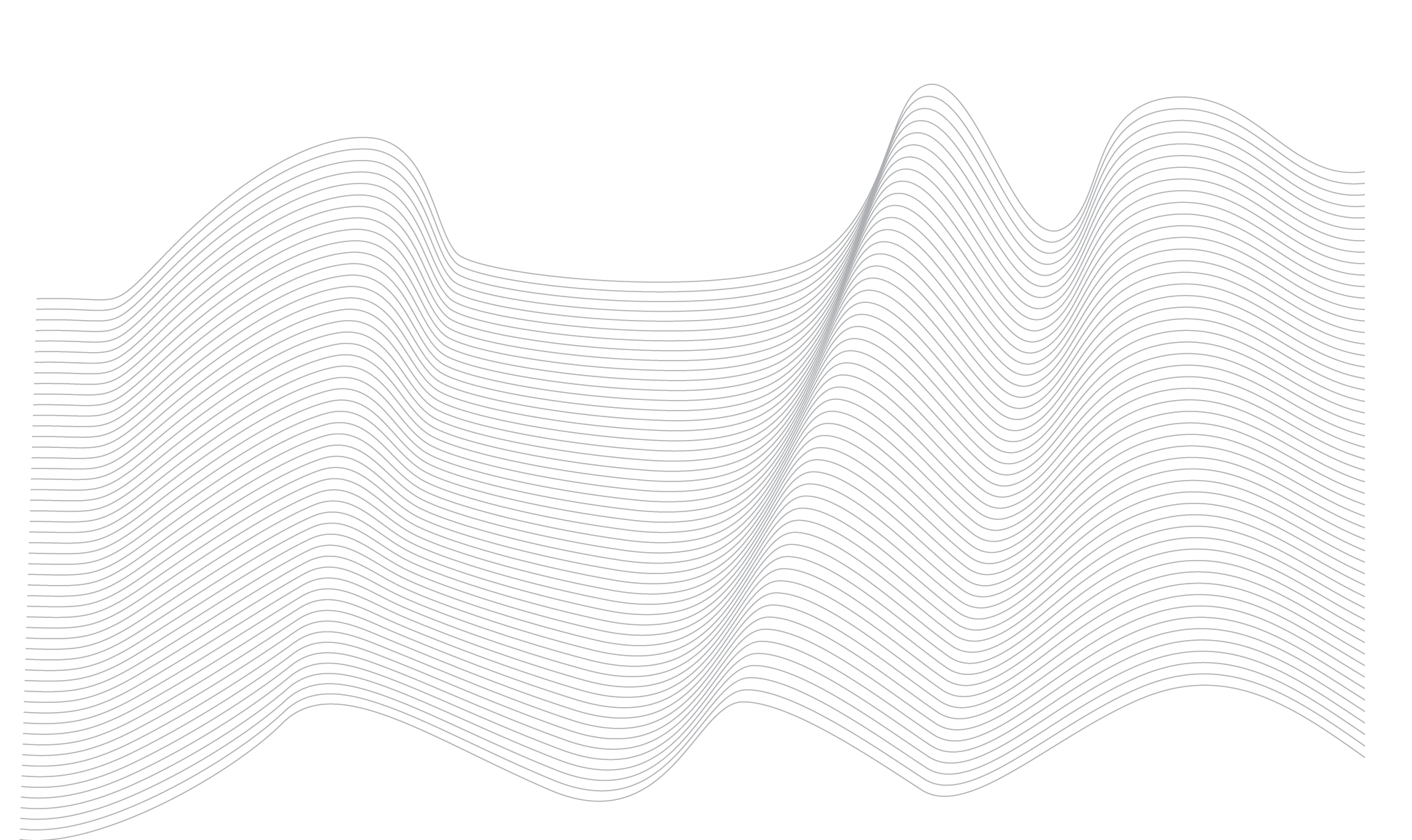 CORPORAL CARE 
FORMACIÓN
Línea corporal
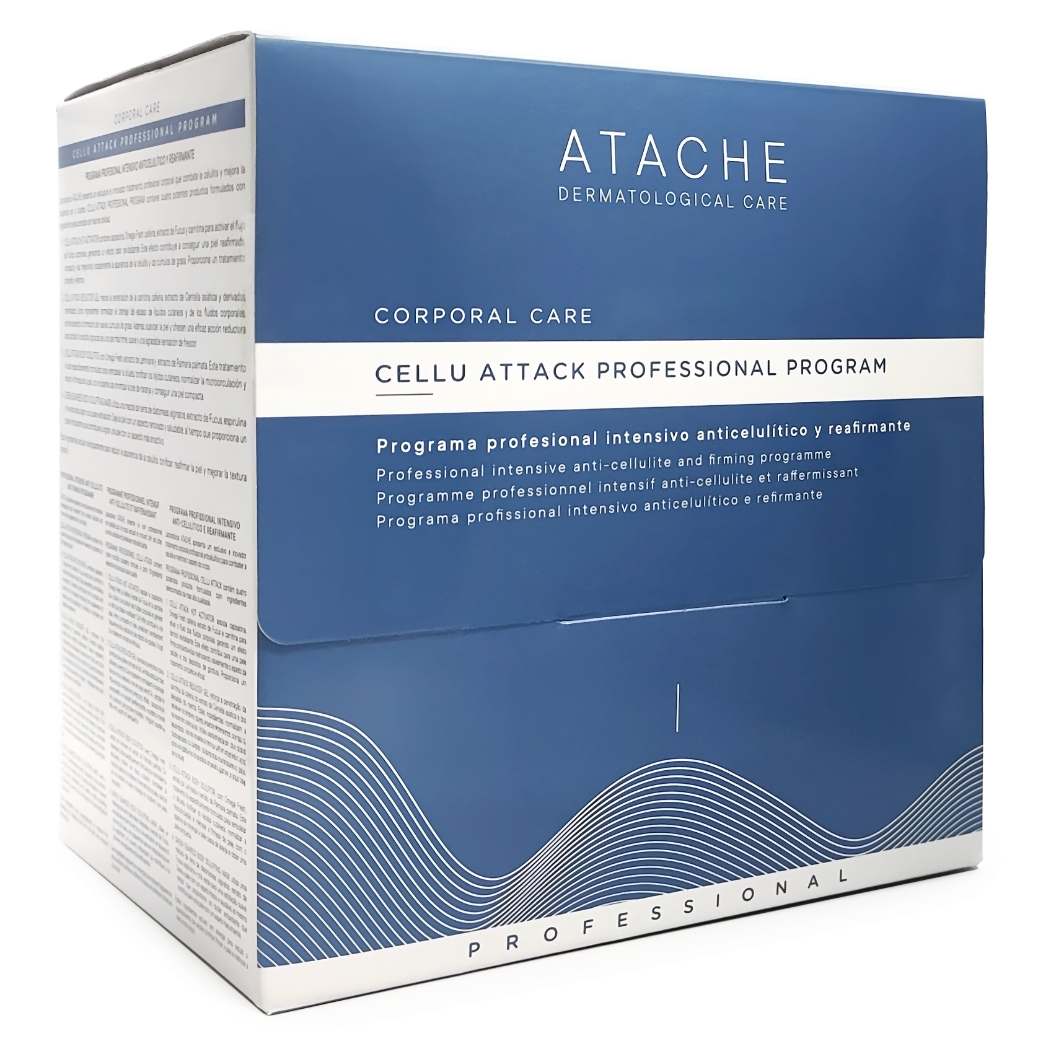 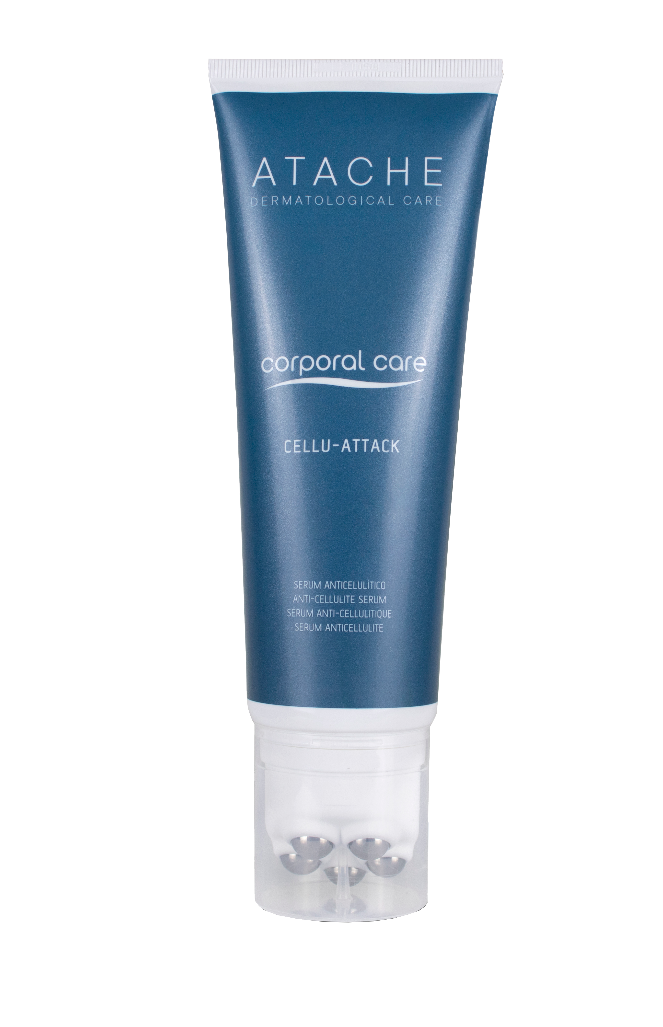 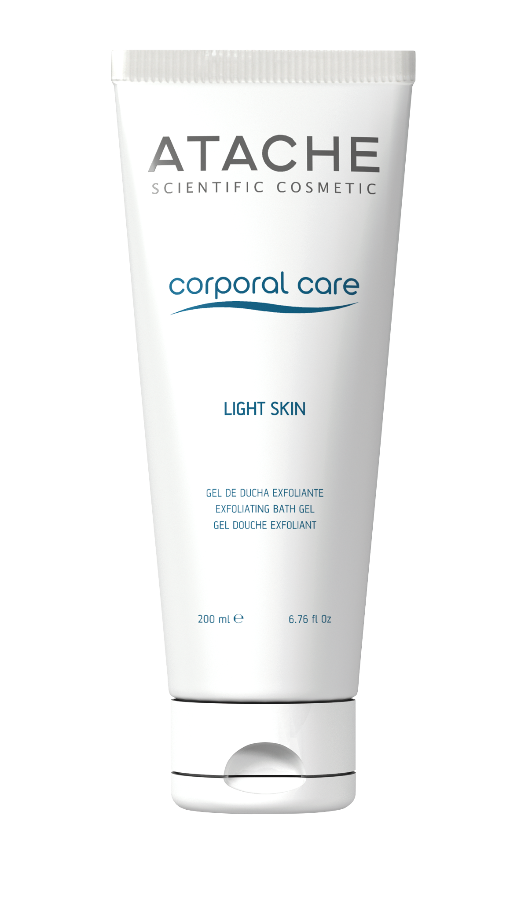 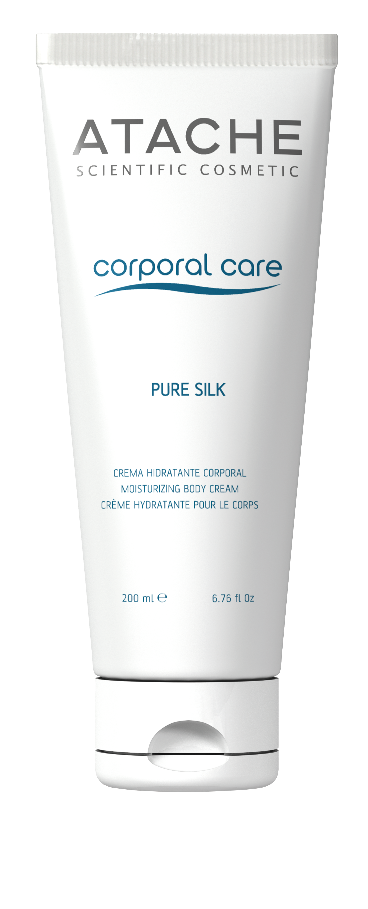 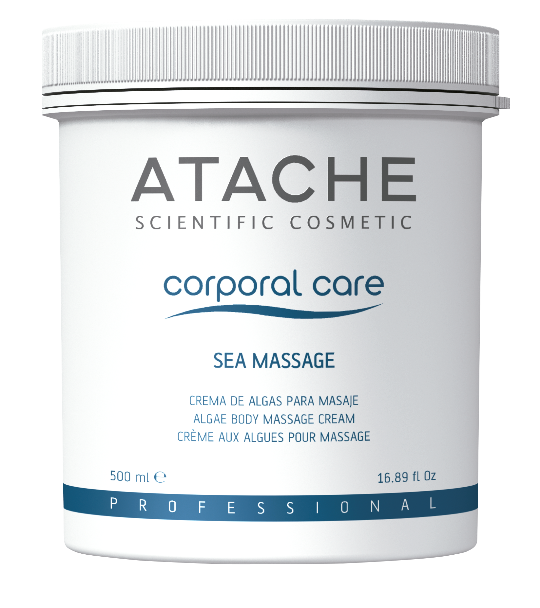 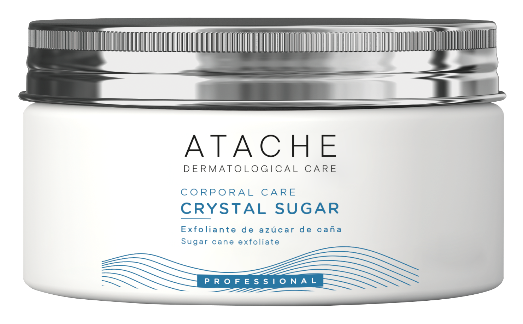 Cuidado corporal diario
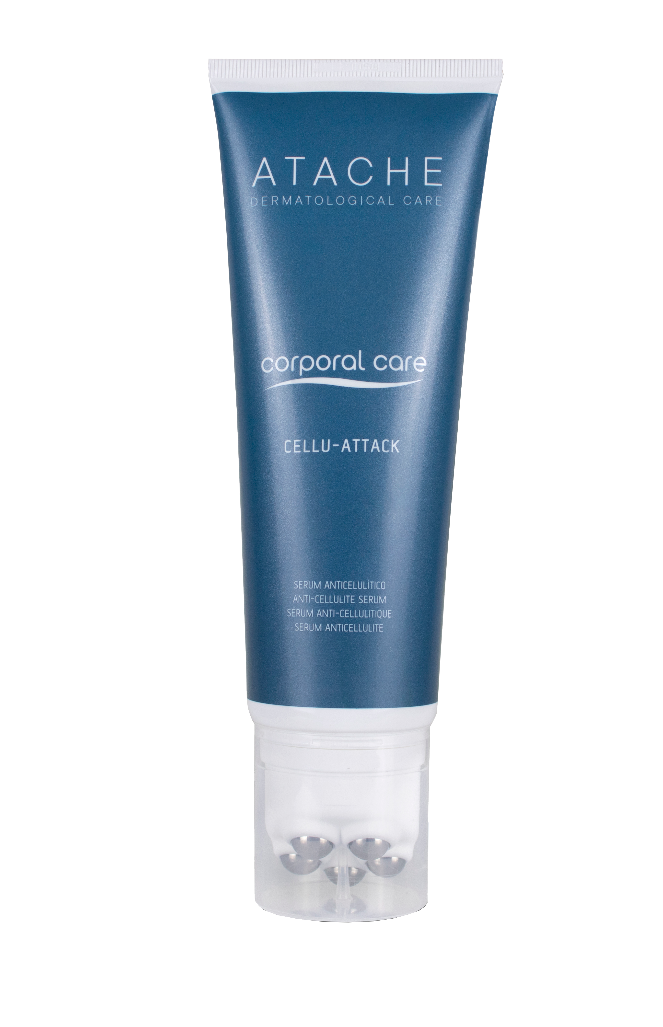 La línea corporal de atache, corporal care,  aporta productos para la limpieza y  cuidado diario de la piel al igual que  tratamiento específico anticelulítico.

Gracias a sus ingredientes, los productos  dejan una sensación agradable tas su uso  y resultados notables por la combinación  de los mismos.

Maximizan los resultados obtenidos en los tratamientos profesionales en cabina.
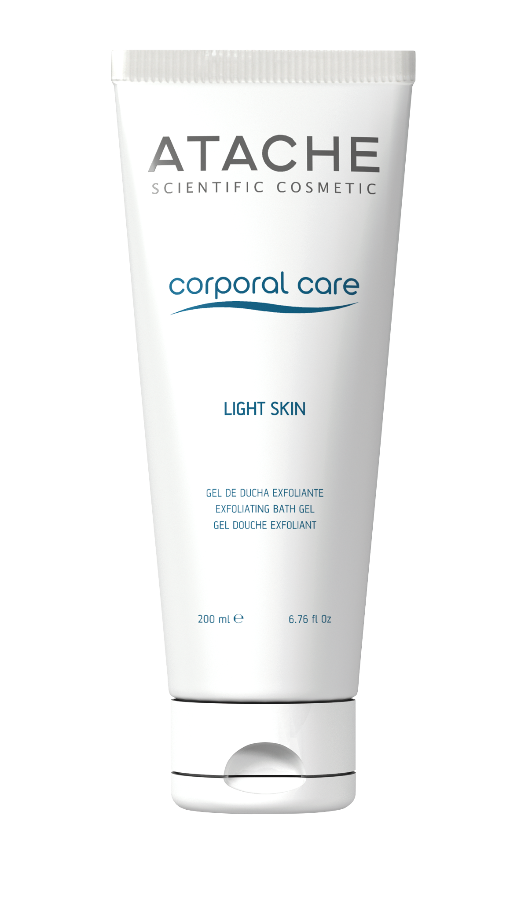 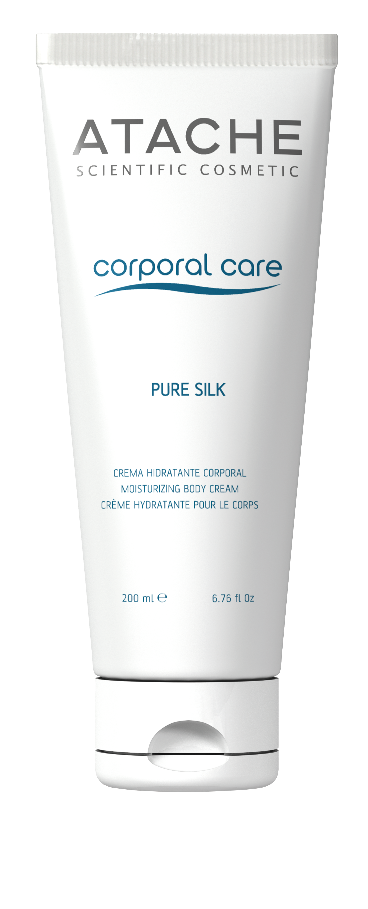 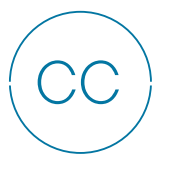 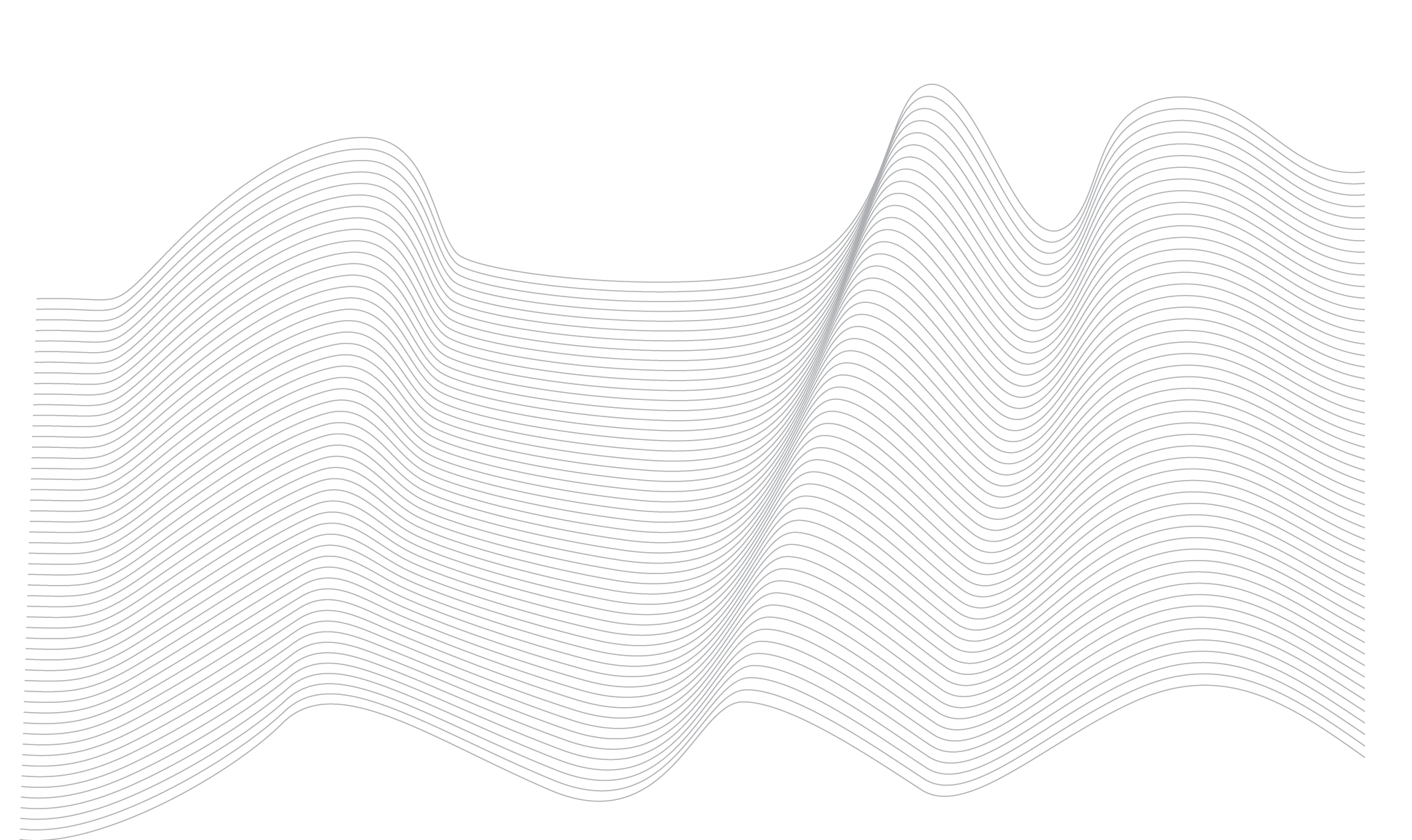 INGREDIENTES
INGREDIENTES PRINCIPALES
CARNITINA:
Es una molécula natural que desempeña un papel importante en el metabolismo de las grasas. Ayuda a transportar los ácidos grasos a las mitocondrias, donde se queman para producir energía.

La carnitina puede ayudar a mejorar la circulación sanguínea y la eliminación de grasas en áreas específicas del cuerpo, lo que puede reducir la apariencia de la celulitis y promover una piel más firme.

CAFEÍNA: 
Actúa como un diurético y un vasoconstrictor, lo que puede ayudar a reducir la retención de líquidos y mejorar la circulación sanguínea en la piel. Proporciona una apariencia más suave y firme, así como a la reducción de la celulitis al estimular la descomposición de las células grasas.

OMEGA FRESH
Compuesto de ácidos grasos omega-3, que refrescan la piel y ayudan a fortalecer la barrera cutánea, manteniendo la piel hidratada y protegida.
INGREDIENTES PRINCIPALES
CAPSAICINA
La capsaicina es un compuesto natural que se encuentra en los chiles picantes. Y tiene una serie de propiedades especialmente beneficiosas para su uso tópico.
Estimulación de la circulación sanguínea: La capsaicina tiene propiedades vasodilatadoras, lo que significa que puede ayudar a mejorar la circulación y a proporcionar nutrientes y oxígeno a los tejidos.
Estímulo del metabolismo y la quema de grasa: Tiene un efecto termogénico, lo que significa que puede aumentar la producción de calor en el cuerpo y estimular el metabolismo. Esto puede ayudar a promover la quema de calorías y la reducción de la grasa corporal.

ESPIRULINA
La espirulina es un tipo de alga verde azulada que es rica en nutrientes como proteínas, vitaminas, minerales y antioxidantes y ayuda a nutrir y revitalizar la piel.

FUCUS
Es un tipo de alga marina con propiedades reafirmantes y tonificantes. Además, estimula la circulación sanguínea y puede tener un efecto reafirmante en la piel, lo que puede reducir la apariencia de la celulitis.
OTROS INGREDIENTES
Proteínas de soja: Favorece la respiración celular, permitiendo que la piel se defienda activamente del envejecimiento, dinamizando el metabolismo cutáneo 

Aceite de jojoba: Actúa como humectante y suavizante de la piel por acción conjunta al formar una capa lipídica parcialmente oclusiva incrementando así la hidratación evitando la evaporación del agua

Extractos de algas: Se caracterizan por su alto contenido en Yodo Orgánico, de fácil absorción y de alta acción lipolítica, contribuyendo a eliminar las retenciones de grasa. Contienen también Ácido Algínico con alto poder de hidratación

Azúcar de caña: cristales de azúcar morena que generan un un suave arrastre, estimulando la microcirculación, hidratando y humectando la piel.

Aceites esenciales: Limón, Ciprés, Lavanda, Menta y Cisto. Con efecto descongestivo, calmante y tonificante
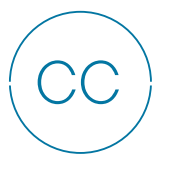 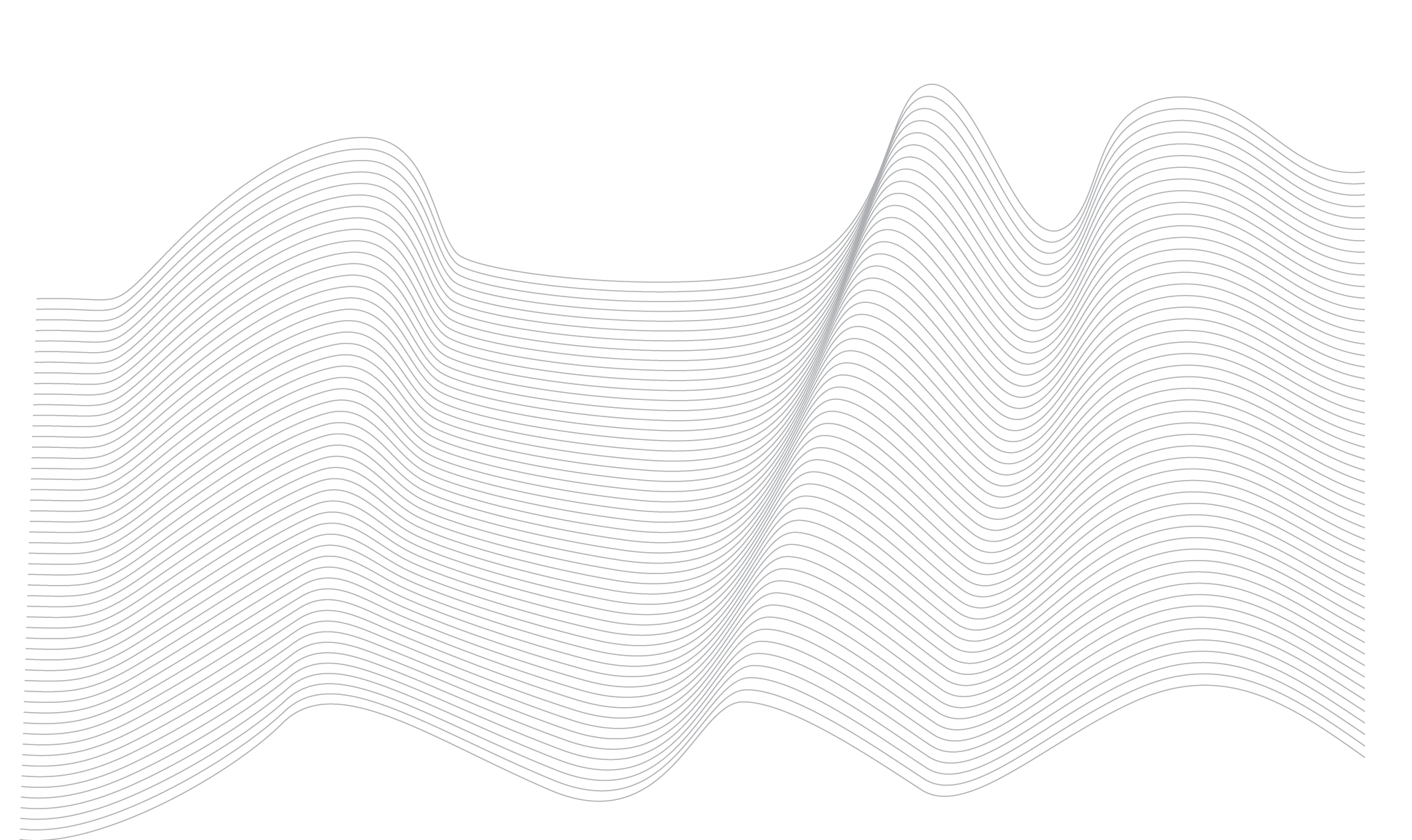 PRODUCTOS
Cuidado corporal diario
Anticelulítico
Gel Exfoliante
Hidratante
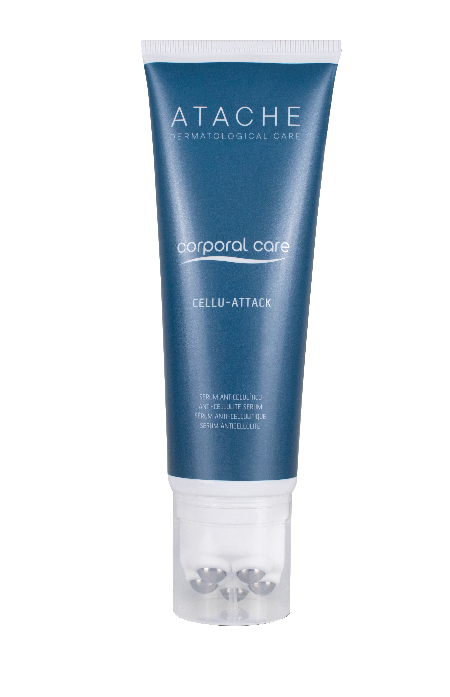 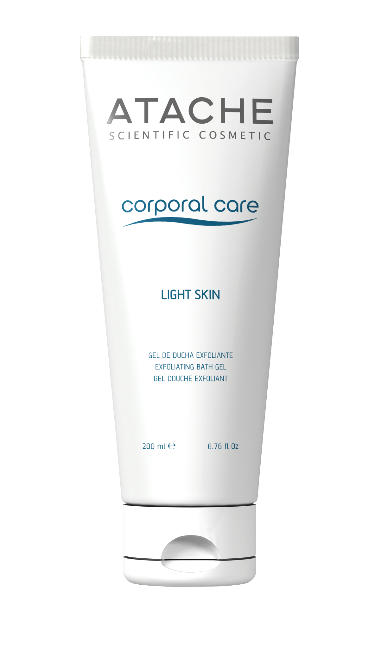 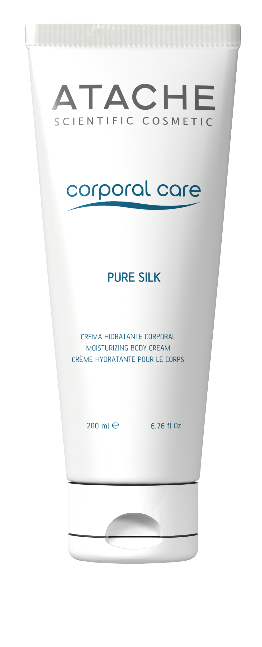 Volumen: 200 ml
Volumen: 200 ml
Volumen: 200 ml
Pure silk
Cellu-attack
Ligth skin
Productos: light skin
.
Gel de ducha exfoliante corporal
Acción:
las perlas de jojoba actúan como exfoliante  natural, renueva la superficie de la piel, dejándola  suave y revitalizada. La piel queda preparada  para recibir los distintos tratamientos Corporal  Care, potenciando su eficacia.

Ingredientes activos: perlas de aceite de jojoba y proteínas de soja.
Modo de empleo:
Aplicar como gel de baño sobre la piel mojada en  la ducha o baño, realizando un masaje circular de  varios minutos. Para aquellas zonas donde se  requiera potenciar la acción relajante y exfoliante,  aplicar con la ayuda de una esponja dura o  manopla. Utilizar diariamente o en días alternos,  dependiendo del tipo de piel.
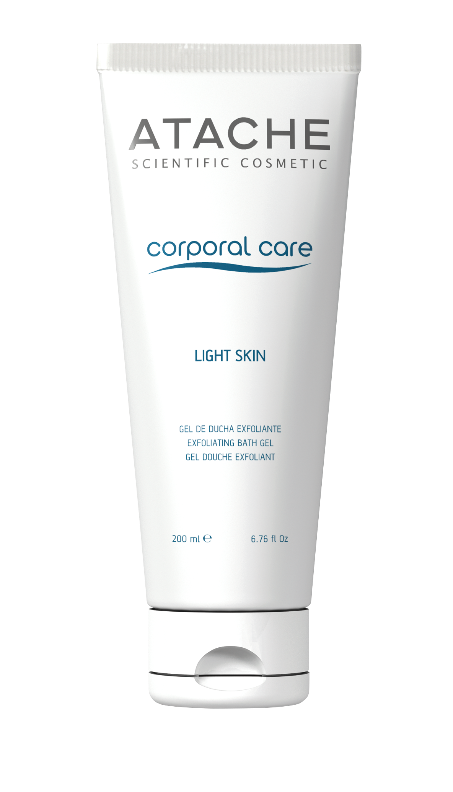 Ligth skin
Productos: pure silk
Crema hidratante corporal frenando el proceso  de envejecimiento cutáneo
Acción
Ingredientes que preparan, protegen y mejoran la  elasticidad de la piel, frenando el proceso de  envejecimiento cutáneo. Su suave textura respeta  todo tipo de pieles y con un aroma agradable.

Ingredientes activos:	 esqualeno,	aceite de jojoba, proteínas de soja y  extracto de brotes de Haya.

Modo de empleo: Aplicar diariamente mediante suaves masajes  circulares hasta su total absorción. Es preferible  inmediatamente tras la ducha ya que la piel está  más predispuesta a absorber los ingredientes.
Pure silk
Productos: cellu-attack
Serum anticelulítico con masajeador.
Acción.
Tratamiento anticelulítico que reduce el volumen y  mejora la elasticidad de la piel. Acelera la  combustión de grasas y la eliminación de líquidos.
Incluye un masajeador anticelulítico, que permite  llegar a capas más profundas, reduciendo la  celulitis y activando la microcirculación sanguínea.

Ingredientes activos: extracto de palmaria, PHYCO-R-7, aceite de jojoba y Omega Fresh

Modo de empleo:
Aplicar una o dos veces al día realizando un intenso  masaje circular de forma lenta y ascendente.
Además de la regularidad y constancia, es muy  importante realizar un buen automasaje. Para obtener mejores resultados, incluye un masajeador anticelulítico  con 22 puntos de contacto que ayuda a eliminar la acumulación de grasa y movilizar el exceso de líquidos al  alcanzar las capas más internas.
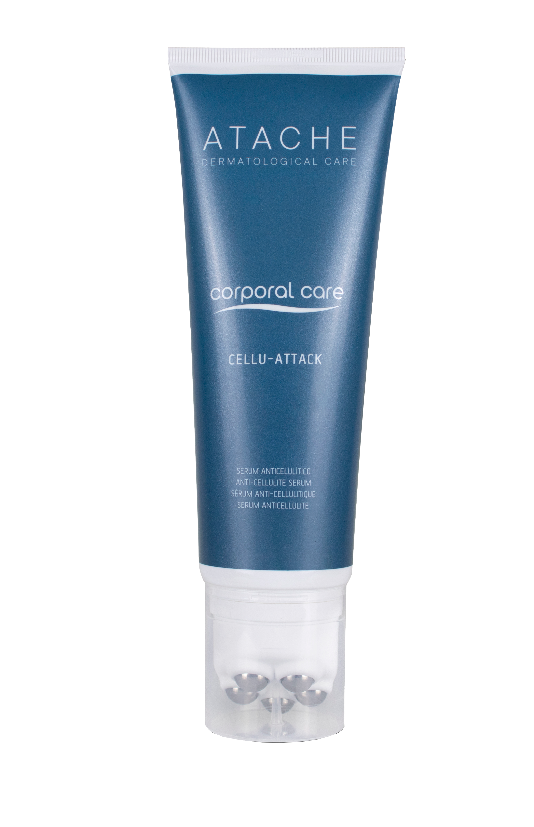 Cellu-attack
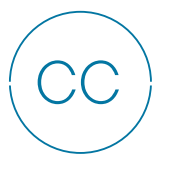 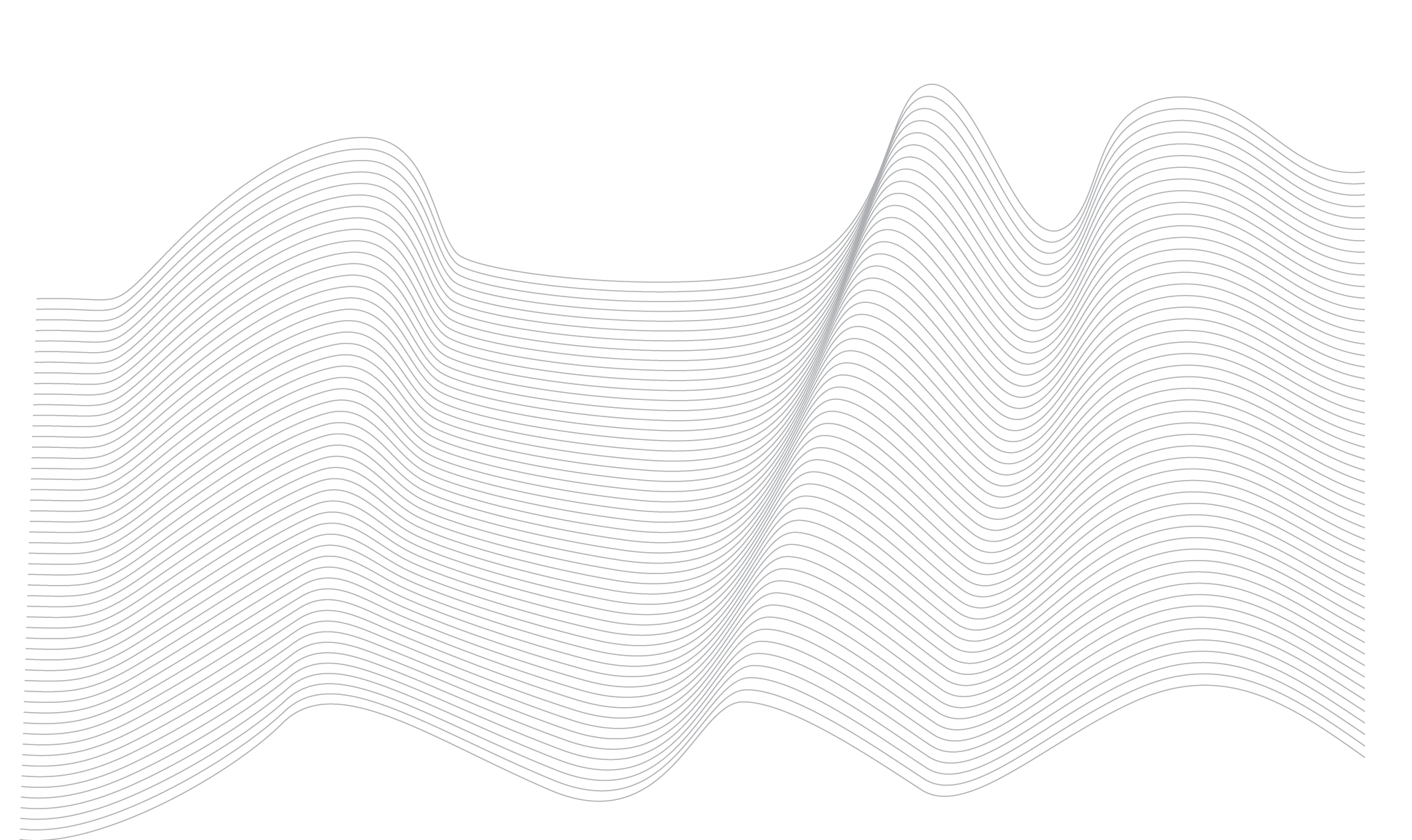 PROFESIONALES
Cuidado corporal PROFESIONAL
Tratamiento profesional anticelulítico y reafirmante
Exfoliante
Scrub
Crema de masaje
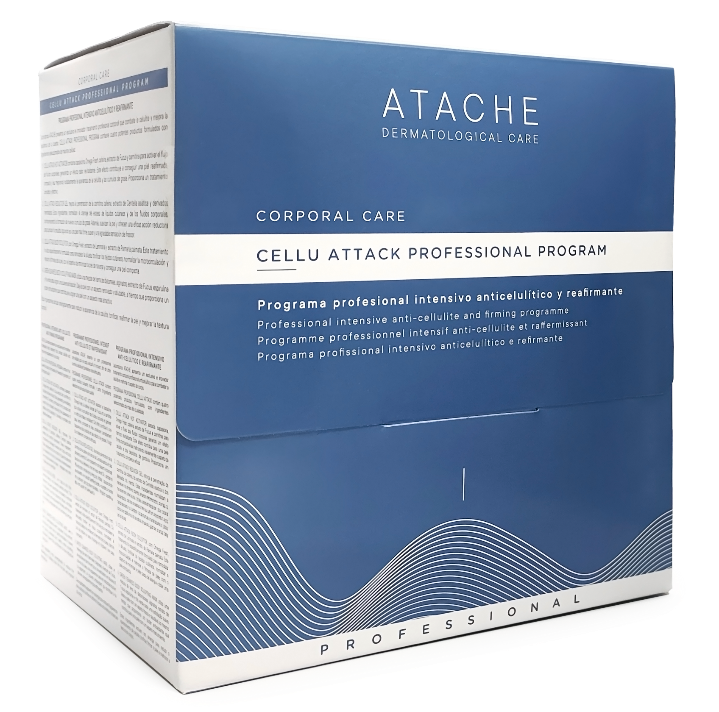 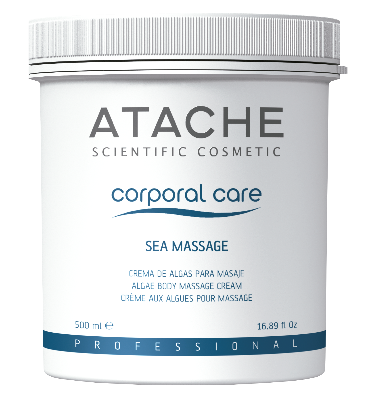 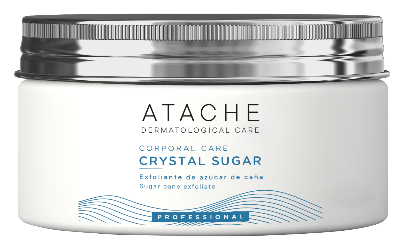 Volumen: 200 ml
Volumen: 500 ml
5 sesiones
CRYSTAL SUGAR
CELLU ATTACK PROFESSIONAL PROGRAM
Sea massage
Productos: sea massage
Crema de masaje con propiedades anticelulíticas y reafirmantes.
Acción.
Crema de alta viscosidad con un intenso color  blanco indicada para masaje con propiedades  anticelulíticas y reafirmantes gracias a Algae fucus y  laminaria. Además aporta contiene aceite de  jojoba y almendras dulces para mantener una  óptima hidratación

Ingredientes activos: aceite de jojoba, aceite de almendras dulces, Algae  fucus, Algae laminaria y V-Tonic. 

Modo de empleo:
Aplicar con la piel limpia, realizando el  masaje con la técnica adecuada  seleccionada por el profesional según las  necesidades de cada paciente. Además,  permite una larga ejecución sin que se absorba el producto.
Sea massage
Productos: CRYSTAL SUGAR
Exfoliante a base de Caña de Azúcar 

Acción: Elimina las células muertas de la epidermis mediante un suave arrastre producido por los cristales de azúcar. Prepara la piel para una mejor absorción de los activos anticelulíticos, favoreciendo su acción. Estimula la microcirculación e hidrata la piel de las zonas tratadas

Ingredientes activos: Caña de azúcar y V-Tonic. 

Modo de empleo: Aplicar sobre la piel seca. Se colocará una cantidad de CRYSTAL SUGAR sobre la piel y a continuación se realizará un suave masaje con las palmas de las manos, en movimientos circulares ascendentes, especialmente intenso en las zonas más rugosas. 

Una vez finalizado el masaje, se humedece la zona con AQUA TONIC y se retiran los restos de producto con una toalla húmeda.
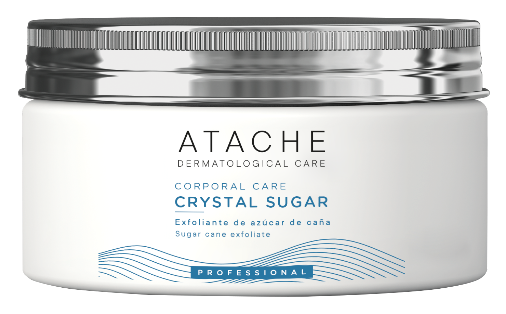 CRYSTAL SUGAR
CELLU ATTACK PROFESSIONAL PROGRAM
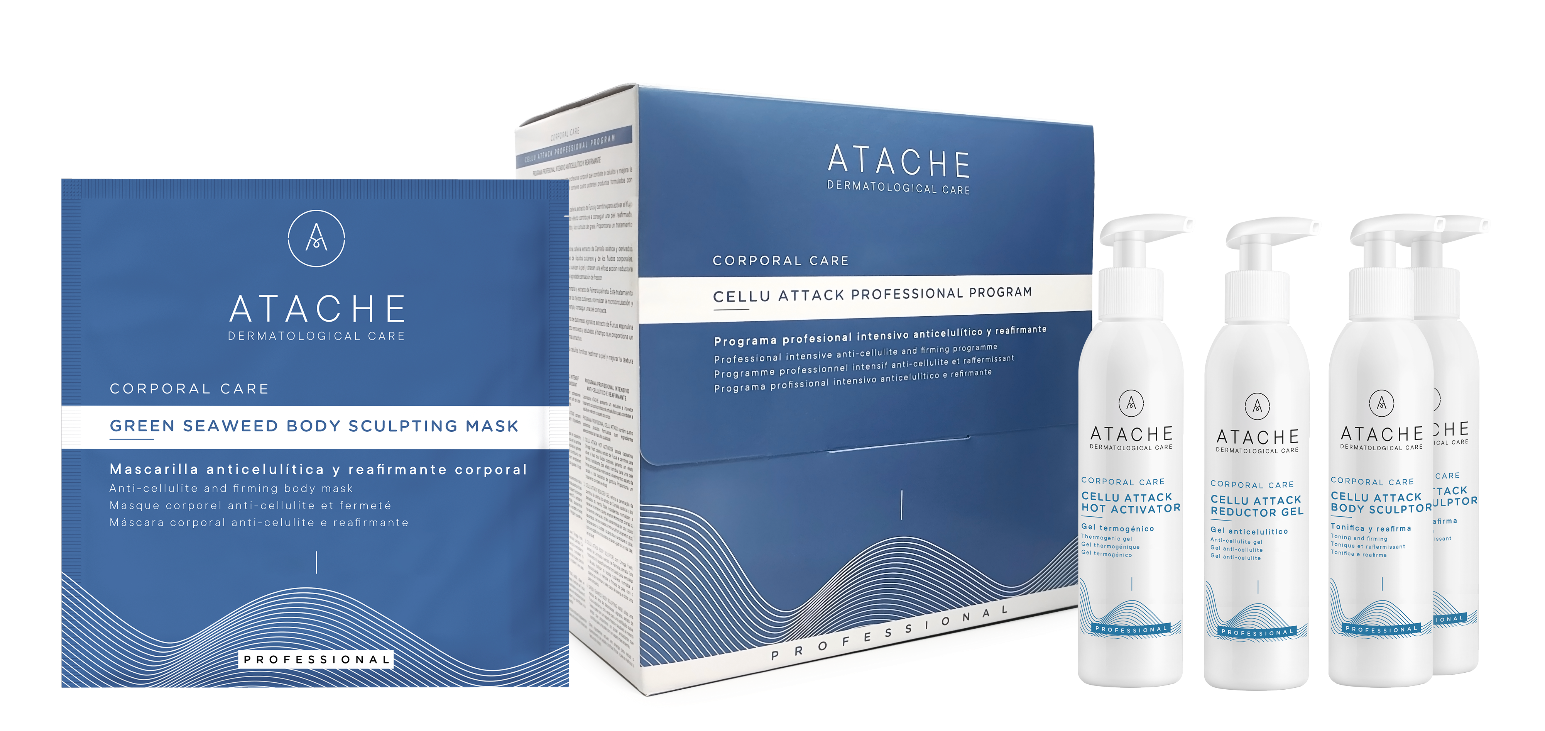 Tratamiento profesional corporal que combate eficazmente la celulitis y mejora la apariencia corporal. Con ingredientes cuidadosamente seleccionados y formulaciones avanzadas, nuestro enfoque integral aborda cada aspecto de la celulitis, desde la reducción de grasa hasta la mejora de la circulación, brindando una solución completa para una piel más firme, suave y rejuvenecida.
CELLU ATTACK HOT ACTIVATOR
DESCRIPCIÓN
Combina capsaicina, Omega Fresh, cafeína, extracto de Fucus y carnitina para activar el flujo de fluidos corporales, generando un efecto calor revitalizante. Este efecto contribuye a conseguir una piel reafirmada, compacta y lisa, mejorando notablemente la apariencia de la celulitis y los cúmulos de grasa. Proporciona un tratamiento completo y efectivo.

INGREDIENTES: Omega Fresh, cafeína, extracto de Fucus y carnitina 

PRESENTACIÓN: 1 botella 100 mL

MODO DE USO: Aplicar CELLU ATTACK HOT ACTIVATOR con la piel limpia en la zona a tratar mediante masaje en dirección ascendente con amasamiento hasta su total absorción
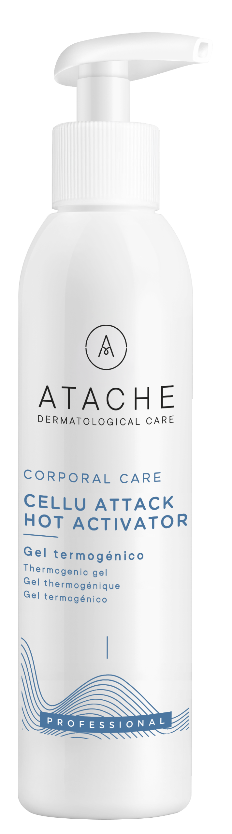 CELLU ATTACK REDUCTOR GEL
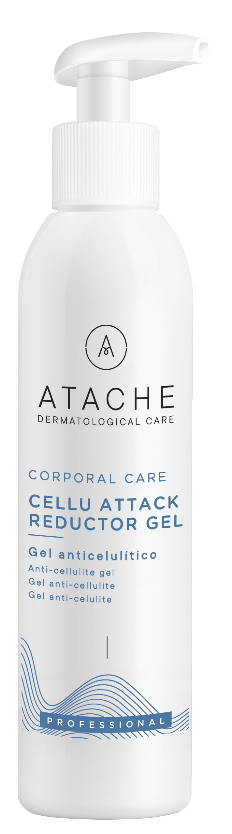 DESCRIPCIÓN
Sus ingredientes normalizan el drenaje del exceso de líquidos cutáneos y de los fluidos corporales, contrarrestando la formación de nuevos cúmulos de grasa. Además, suavizan la piel y ofrecen una eficaz acción reductora para combatir la celulitis, logrando así una piel más firme, suave y una agradable sensación de frescor.
 
INGREDIENTES: Carnitina, Cafeína y Extracto de Centella Asiática.

PRESENTACIÓN: 1 botella 100 mL

MODO DE USO: Aplicar CELLU ATTACK REDUCTOR GEL en la zona a tratar y trabajar con movimientos circulares ascendentes
GREEN SEAWEED BODY SCULPTING MASK
DESCRIPCIÓN
Mascarilla que logra una suave exfoliación. Deja la piel con un aspecto renovado y saludable, al tiempo que proporciona un poder antioxidante que contribuye a lograr una piel con un aspecto más atractivo.
 
INGREDIENTES: Tierra de diatomeas, alginato, fucus, espirulina y té verde 

PRESENTACIÓN: Sachet  10 uns x 45 gr

MODO DE USO: Verter el contenido de 2 sobres en un bol y agregar 180 mL de agua. Remover con una espátula hasta crear unas pasta homogénea y aplicar por las zonas a tratar. Retirar a los 15-20 minutos.
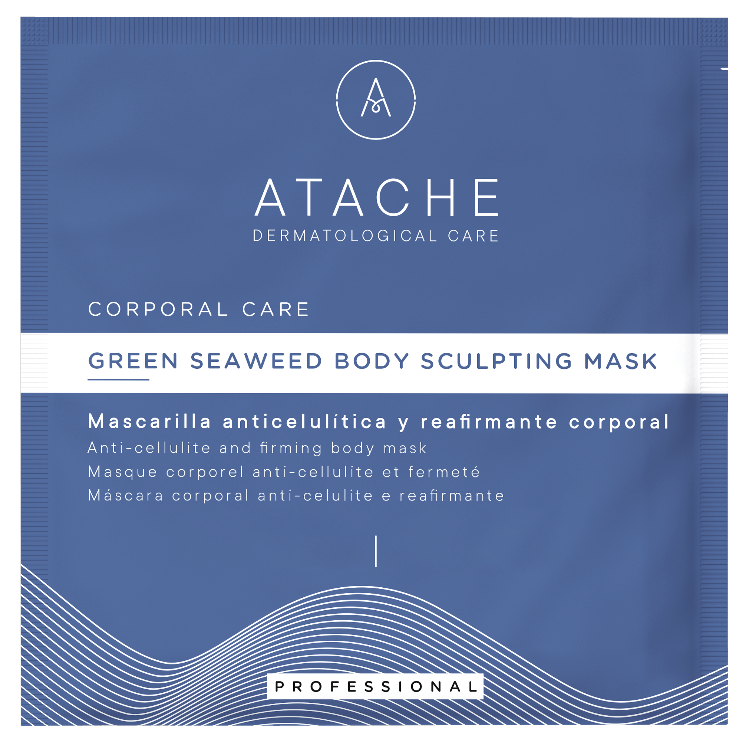 CELLU ATTACK BODY SCULPTOR,
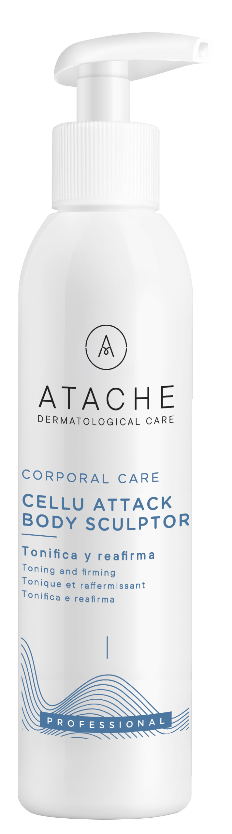 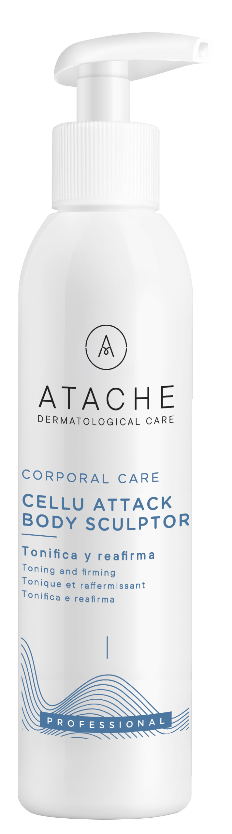 DESCRIPCIÓN
Específicamente formulado para remodelar la silueta, tonificar los tejidos cutáneos, normalizar la microcirculación y mejorar la firmeza de la piel, con el objetivo de minimizar la piel de naranja y conseguir una piel compacta.

INGREDIENTES: V tonic, lactato mentilo, extracto de Laminaria, extracto de Palmaria Palmata y Carnitina, 


PRESENTACIÓN: 2 botellas 100 mL

MODO DE USO: Aplicar CELLU ATTACK BODY SCULPTOR abundantemente sobre la zona a tratar mediante maniobras de drenaje y amasamiento en sentido ascendente.